J’ai des difficultés à payer mon loyer
Atelier visio

Novembre 2023
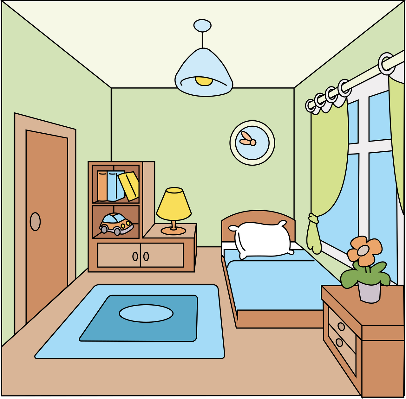 Que faire en cas de difficultés de payement et /ou de dette ?
je fais le point sur mon budget

j’identifie mes interlocuteurs

j’envisage des pistes de solutions selon ma situation

Je rembourse ma dette locative

les aides possibles
2
Présentation ADAC-Crous –Nov 2023
Point budget
Pouvoir poser son budget pour en prendre conscience
Je fais le point sur mes ressources, mes charges fixes, mes dépenses quotidiennes

Ressources: salaire, bourses, aides Caf, aide familiale, épargne, prêt étudiant…

Charges fixes: loyer, factures diverses à payer tous les mois (Energie, téléphone, transports abonnements, mutuelle)

Dépenses courantes: alimentation, loisirs…

Je m’interroge en fonction de ma situation: est-ce qu’une fois que tout est payé, il me reste de l’argent ? Est-ce que je suis à découvert?

Quels sont les postes où je dépense le plus ?
De nombreux outils existent: applications, tableurs, carnet…
3
S’interroger sur ses habitudes de 
Consommation: abonnements,
Livraison de repas
sorties….
Présentation ADAC-Crous –Nov 2023
J’identifie les différents interlocuteurs pour parler de mes difficultés
Prise de RDV ASS: https://mesrdv.etudiant.gouv.fr/fr/
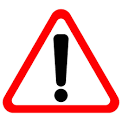 Ne jamais rester seul avec ses difficultés de paiement
bailleur ou référent de résidence: pour avertir de ses difficultés ou d’une dette. Pour éviter qu’elle ne s’aggrave ou de devoir faire face à une procédure d’expulsion
assistant social du Crous /Cesf Adac: faire un point sur son budget et voir les pistes envisageables
plateforme Action Logement Visale
en parler à son entourage si la situation nous angoisse
4
Plateforme téléphonique d’urgence du Crous Paris:
09.72.59.65.00
Prise de RDV CESF ADAC:
cesf.crous75@adac.asso.fr
Présentation ADAC-Crous –Nov 2023
Pistes de solutions
Pour trouver un emploi étudiant: https://www.jobaviz.fr/
Forums job été/ Hiver
Si la problématique vient d’un déséquilibre du budget:
 chercher un complément de ressource: job étudiant, aide familiale, bourses
vérifier que tous les droits Caf sont ouverts
diminuer certaines charges fixes ou dépenses courantes (revoir ses abonnements, sa façon de faire  les courses, ses loisirs…
On peut faire un point budget avec un CESF de l’ADAC
Chercher un logement avec un loyer plus adapté en particulier si un est étudiant ou jeune actif
Si la problématique est liée à notre situation: rupture familiale, situation personnelle difficile… Prendre RDV avec un assistant social du Crous
Le quartier jeune :
Un centre ressource 
Emploi-logement-banque alimentaire
4 Place du louvre Paris
5
Pour trouver un logement hors Crous
Plateforme Locaviz
https://www.lokaviz.fr/ 

Permanences du CLAAJ
Présentation ADAC-Crous –Nov 2023
Rembourser ma detteDe loyer
Remarque: le bailleur a obligation de prévenir la CAF en Cas d’impayés de loyer
Je fais un premier point avec mon bailleur / mon chargé de résidence au Crous pour vérifier le montant de la dette

Je vérifie si la garantie Visale a été déclenchée. Si oui je dois contacter Visale pour convenir du remboursement

En cas de difficultés ou de coupure d’APL j’essaye de payer mon loyer « résiduel » pour minimiser la dette
Si elle est déclenchée, Visale rembourse votre bailleur mais vous êtes alors redevable à Visale
En cas d’impayé votre garantie ne sera pas renouvelée l’année suivante
6
Lors de la demande d’APL vous pouvez demander à ce que celle-ci soit versée directement au bailleur
Présentation ADAC-Crous –Nov 2023
Aides possibles
Penser à faire /renouveller sa demande dès signature du bail car les délais de traitement sont de 3 mois
Les aides sur le long terme:
APL et ALS
AILE
Aides complémentaires de la Ville de Paris

Les aides Ponctuelles:
aides ponctuelles du Crous
le FSL (pour les étudiants hors résidences
7
Le FSL est géré par votre département d’habitation.
Il existe plusieurs aides
Se renseigner au CCAS de votre commune
Présentation ADAC juin 2023